Управление образования 
Администрации Клинского муниципального района
МУНИЦИПАЛЬНОЕ ОБЩЕОБРАЗОВАТЕЛЬНОЕ УЧРЕЖДЕНИЕ – СПАС-ЗАУЛКОВСКАЯ ШКОЛА 
«ПЛАНЕТА ДЕТСТВА»
«Жестокое обращение с детьми: практическая деятельность по выявлению, актуальные методы работы с фактами скрытого  школьного  буллинга»
Даньшина Виктория Викторовна, руководитель районного методического объединения классных руководителей
Уважать всякого человека, как самого себя, и поступать с ним, как мы желаем, чтобы с нами поступали, — выше этого нет ничего. 

Конфуций
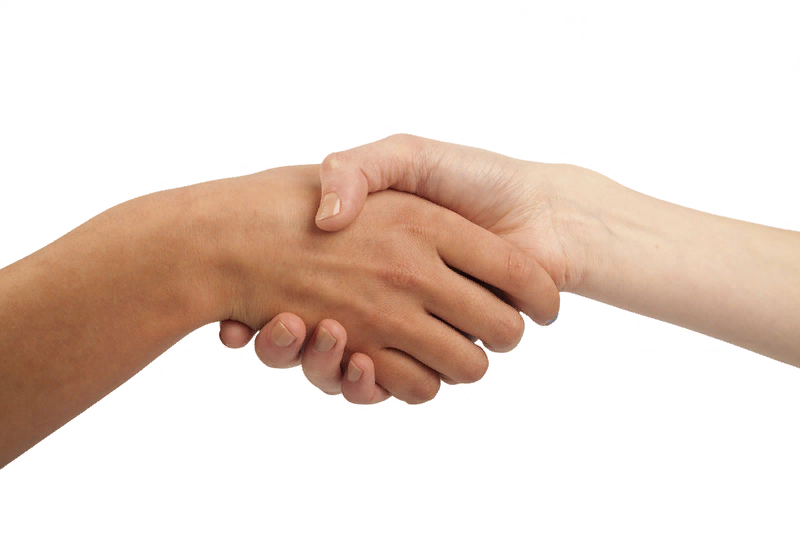 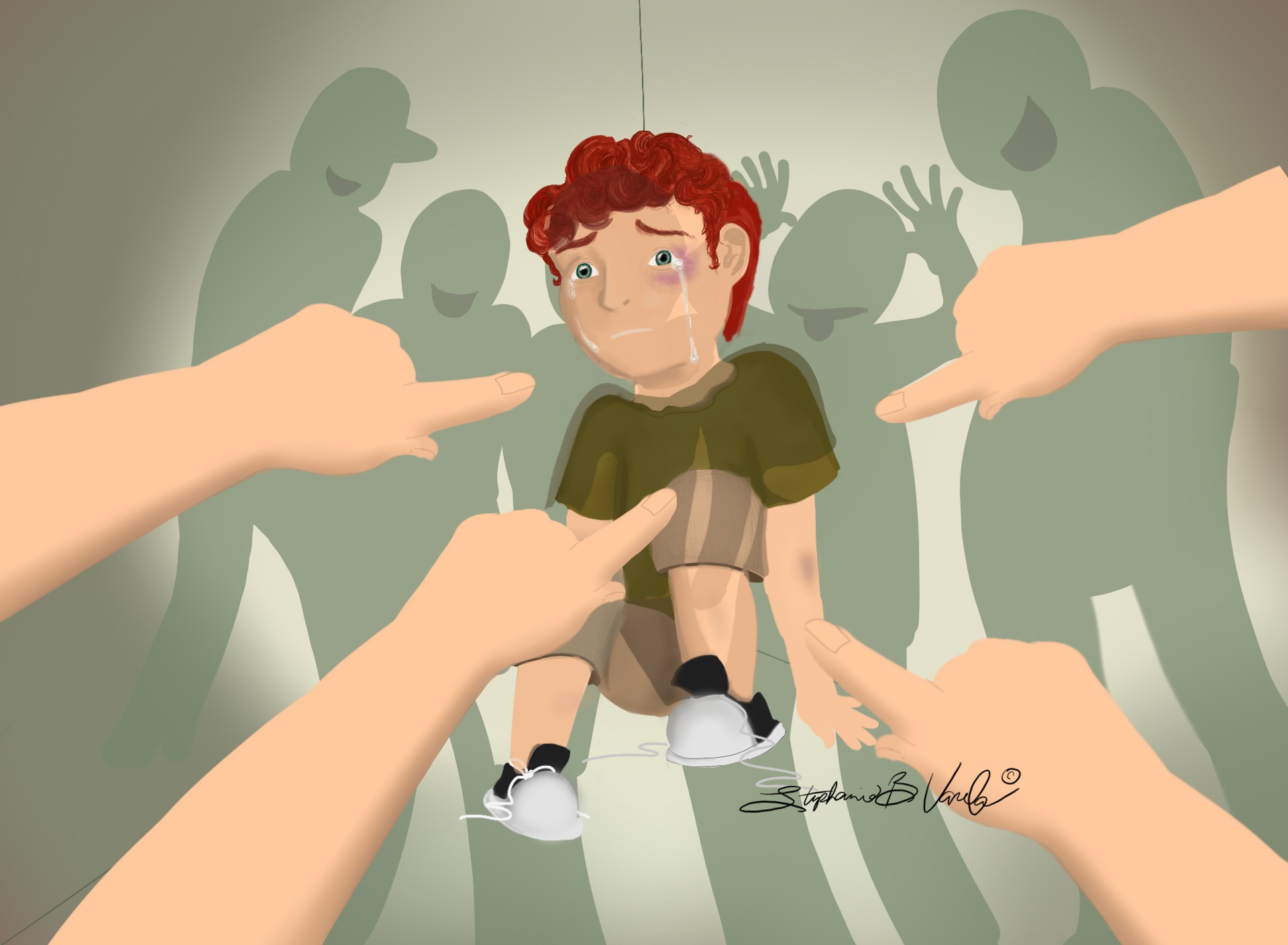 Школа – это универсальная арена, полигон для разрядки детьми своих многочисленных накопившихся дома негативных импульсов.
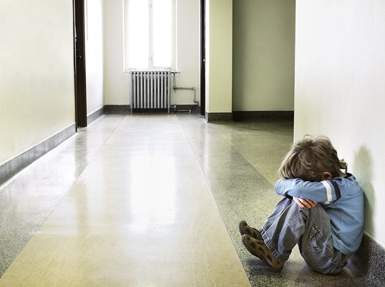 Кто виноват? Что делать?
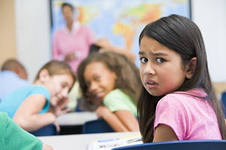 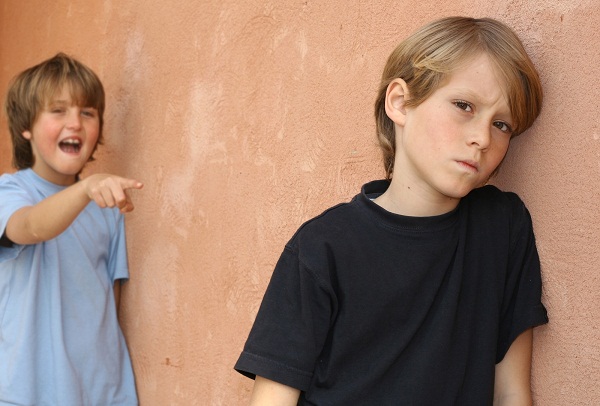 Школьная травля, или буллинг – запугивание, физический  или психологический террор в отношении ребенка со стороны группы одноклассников и взрослых.
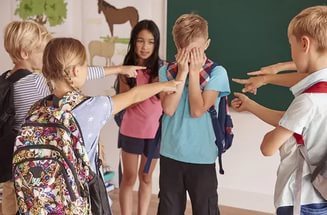 ВЕРБАЛЬНАЯ (СЛОВЕСНАЯ) ТРАВЛЯ
насмешки, присвоение кличек, бесконечные замечания и необъективные оценки, высмеивание, унижение в присутствии других детей
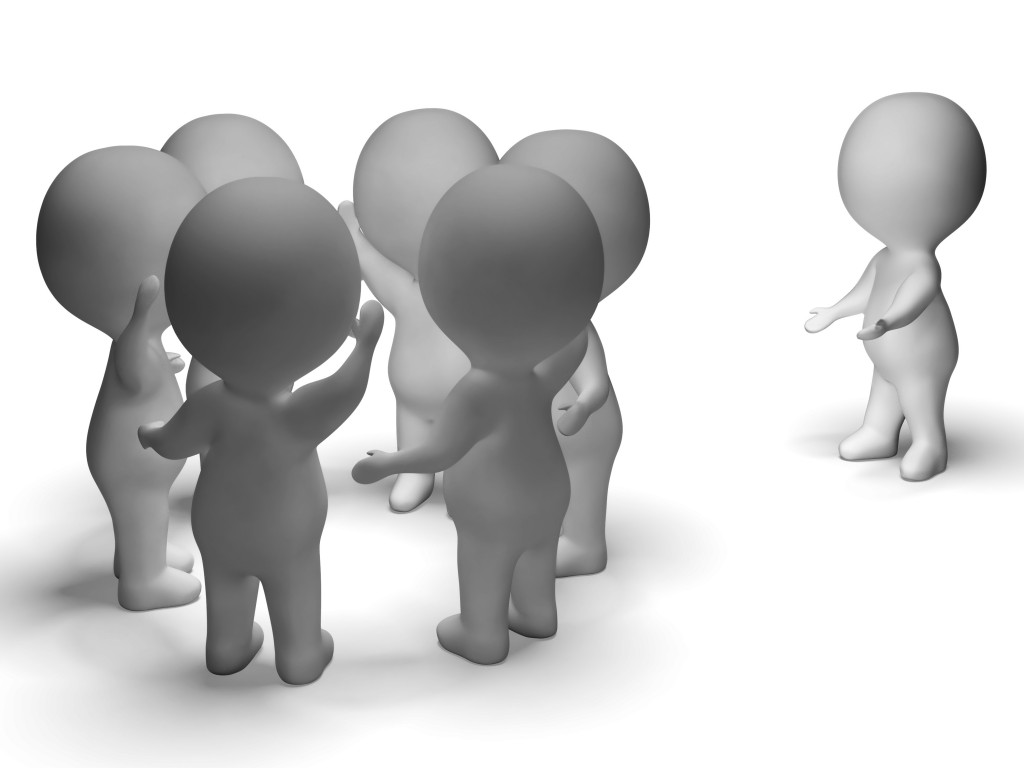 СОЦИАЛЬНОЕ ИСКЛЮЧЕНИЕ
бойкот, отторжение, изоляция, отказ от общения с жертвой 
(с ребенком отказываются играть, заниматься, не хотят с ним сидеть за одной партой)
ФИЗИЧЕСКОЕ НАСИЛИЕ
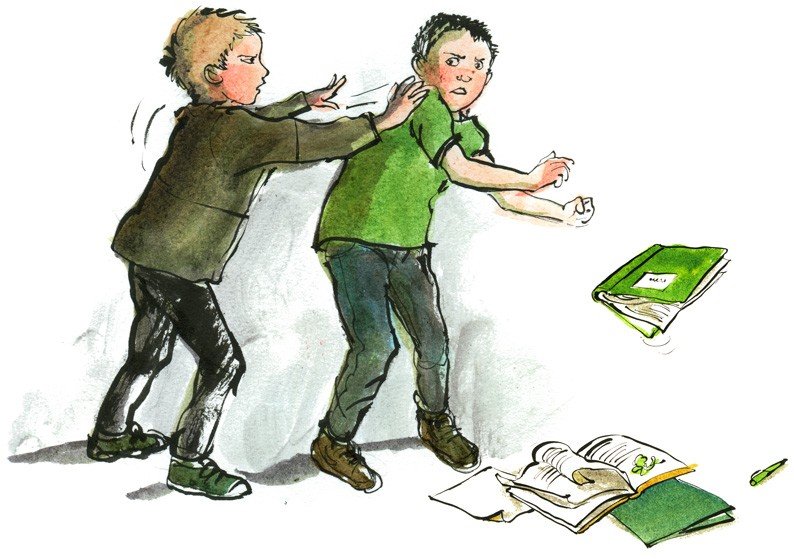 избиение, нанесение удара, шлепки, подзатыльники, порча и отнимание вещей
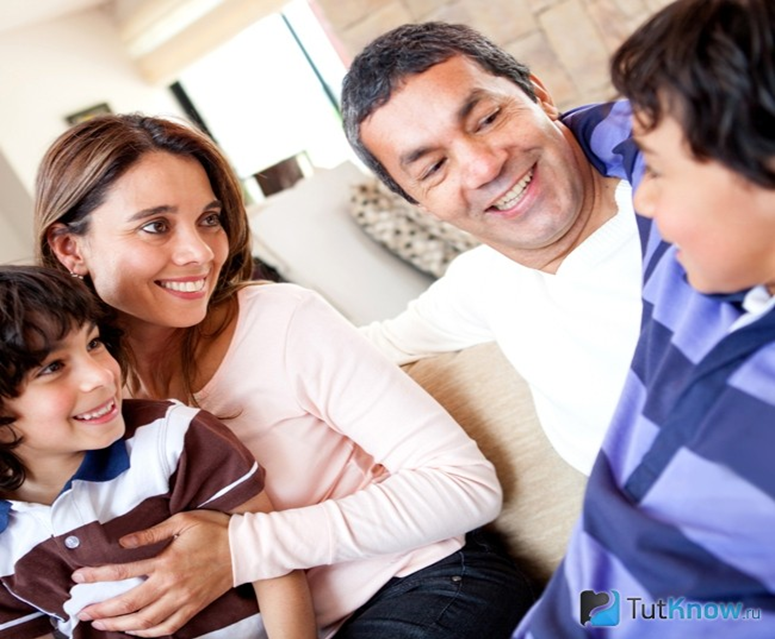 Причины школьного буллинга
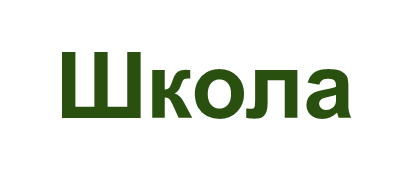 Семья
Окружение
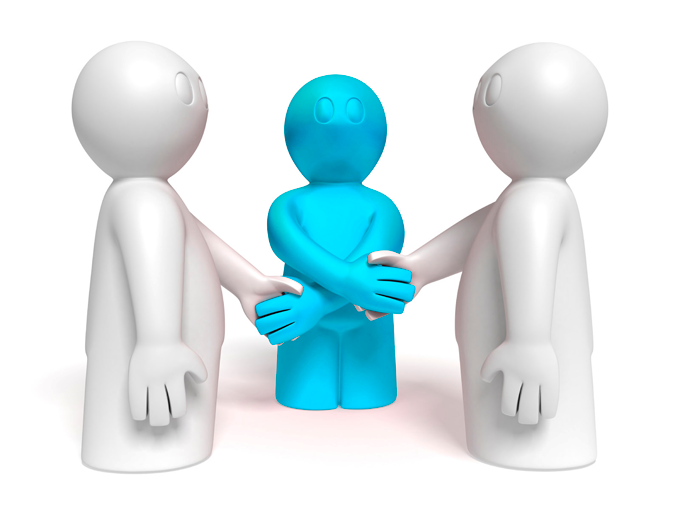 Актуальные формы работы с несовершеннолетними
Совет  примирения - служба медиации. 
Групповая терапия 
Индивидуальная терапия 
Час с психологом
Актуальные методы  прекращения буллинга в школе
Разговор с детьми младшего школьного возраста, порицание. 
Влияние на агрессора извне. 
Привлечение авторитетного союзника. 
Действия учителей
Занять позицию. 
Разговор с классом
Проинформировать педагогический коллектив 
Пригласить родителей для беседы.
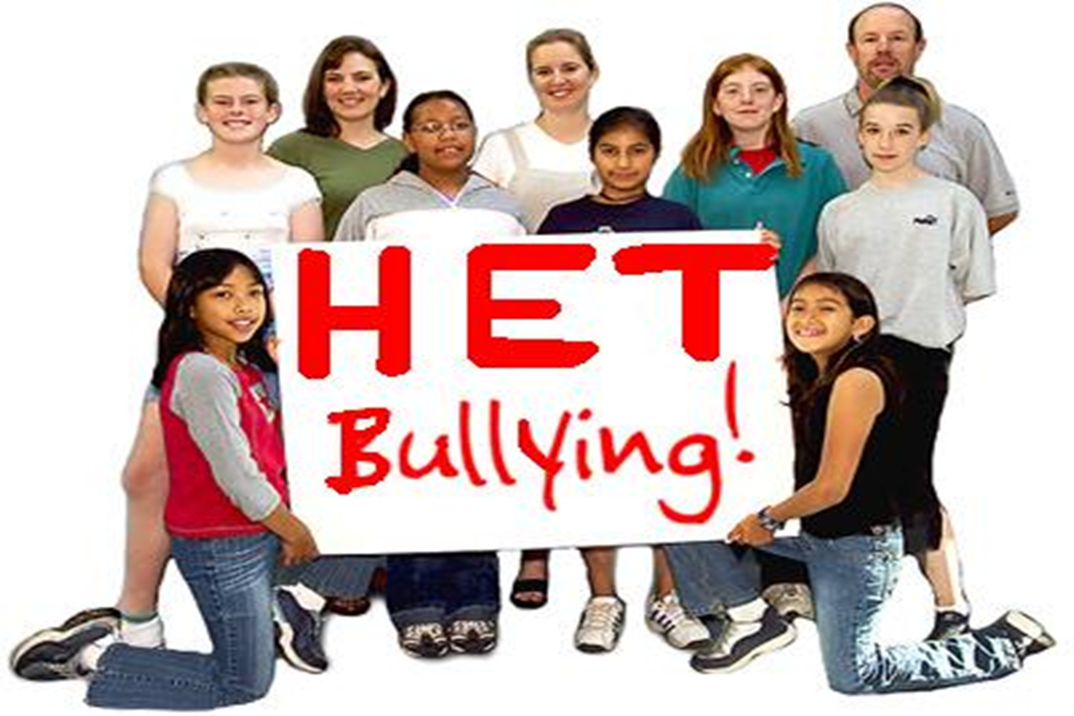